Generalized Anxiety Disorder
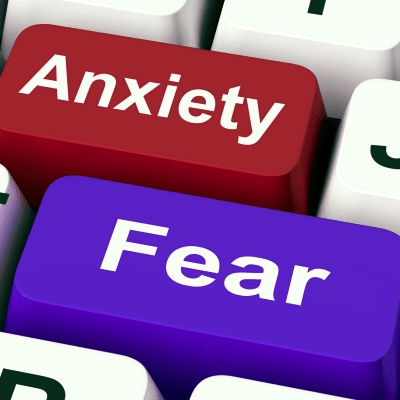 A psychological disorder diagnosed in situations in which a person has been excessively worrying about money, health, work, family life, or relationships
This Photo by Unknown Author is licensed under CC BY-SA
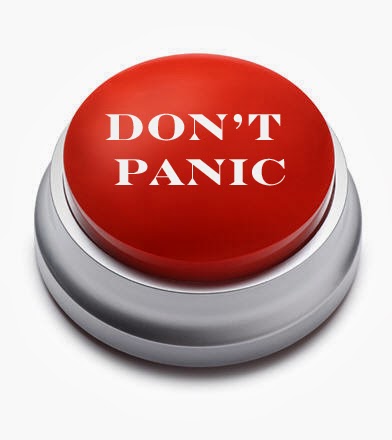 Panic Disorder
A psychological disorder characterized by sudden attacks of anxiety and terror that have led to significant behavioral changes in the person’s life.
This Photo by Unknown Author is licensed under CC BY
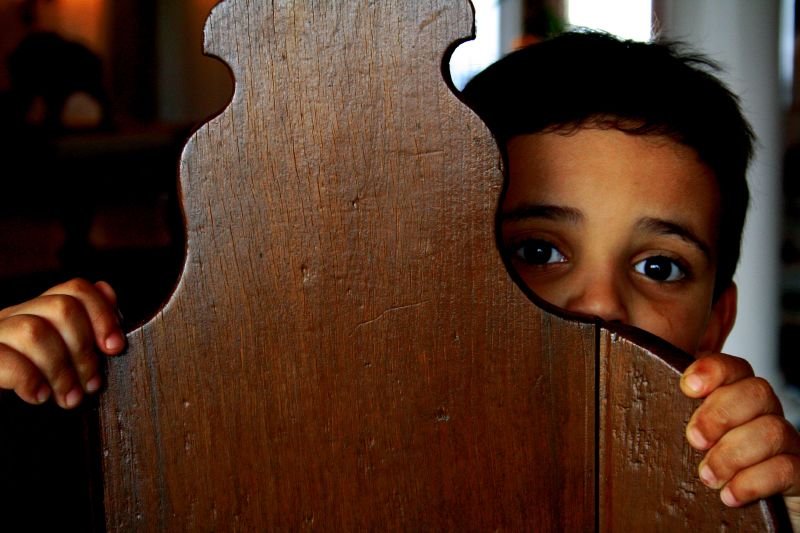 phobia
A specific fear of 
a certain object, situation, or activity.
This Photo by Unknown Author is licensed under CC BY
social phobia
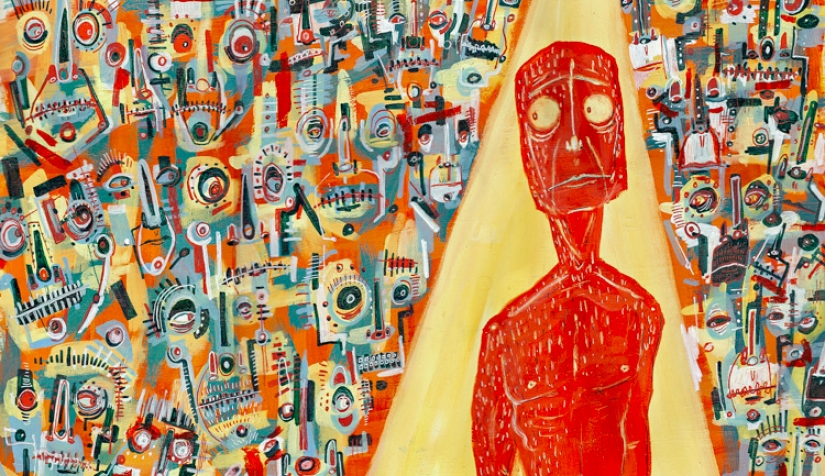 Extreme shyness around people or discomfort in social situations.
This Photo by Unknown Author is licensed under CC BY-NC-ND
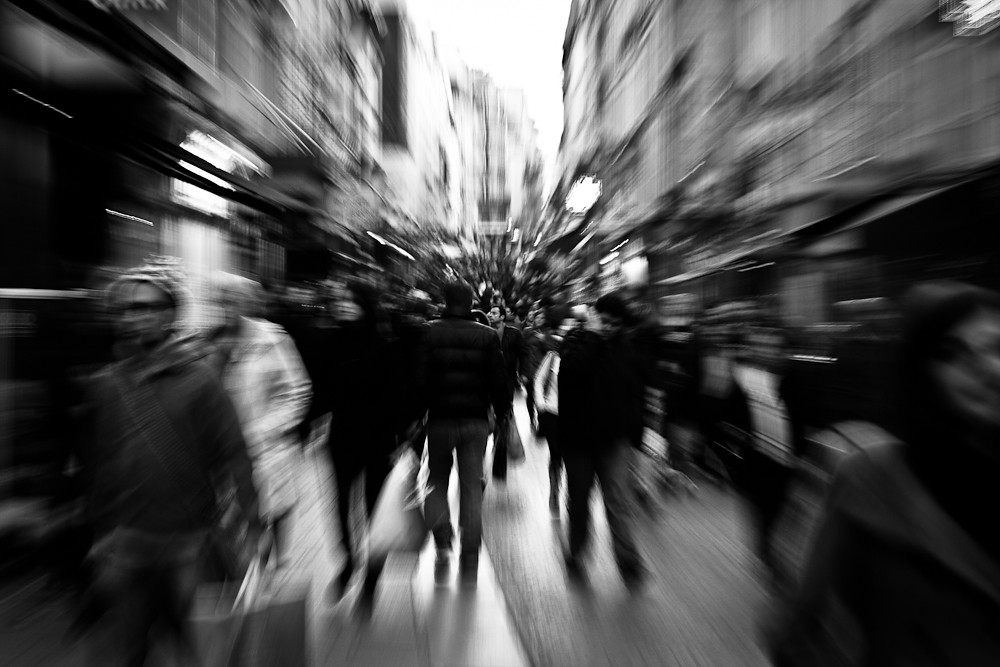 Anxiety about being in places or situations from which escape might be difficult or embarrassing, or in which help may not be available
Agoraphobia
This Photo by Unknown Author is licensed under CC BY-NC-ND
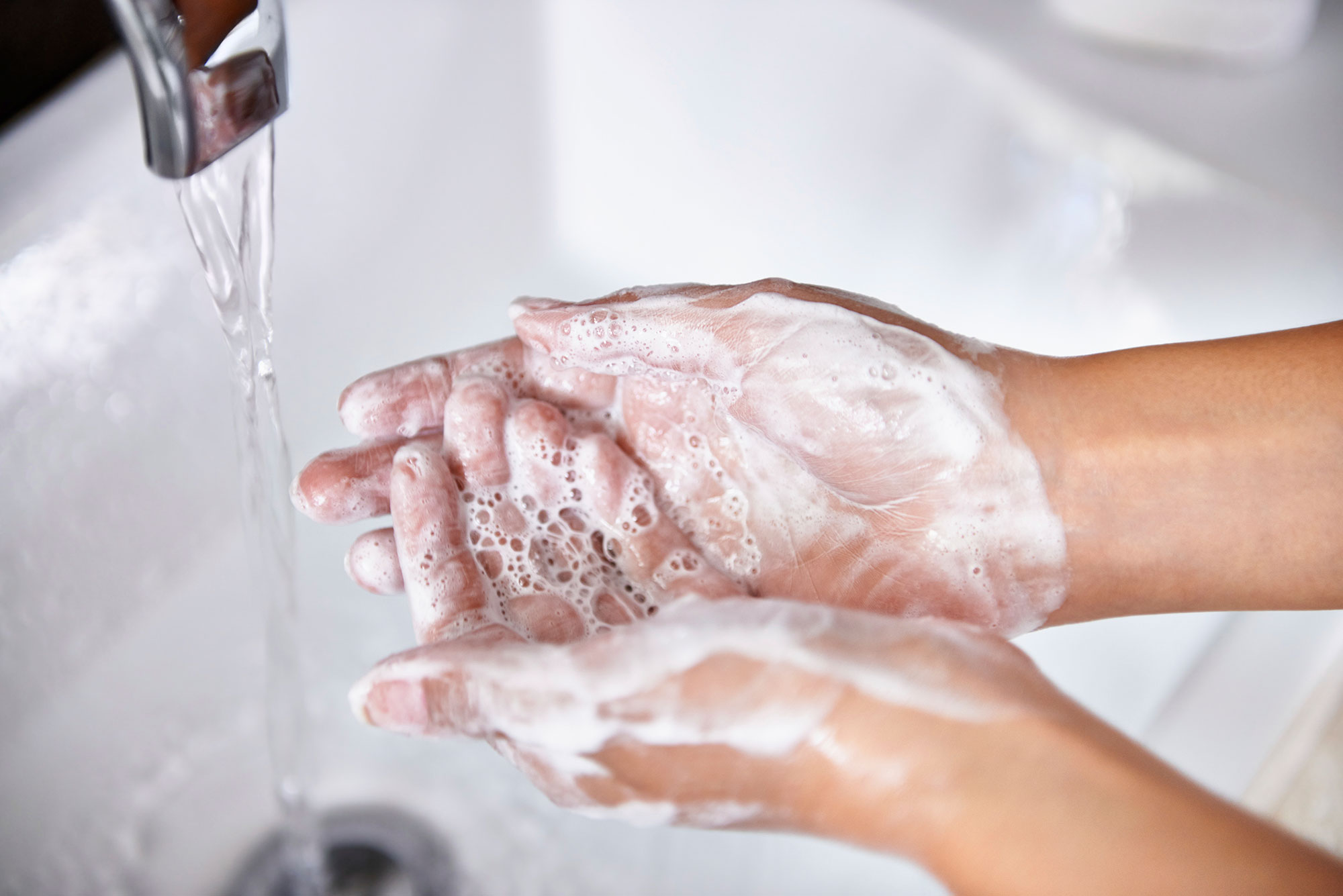 Obsessive Compulsive Disorder (OCD)
A psychological disorder that is diagnosed when an individual continuously experiences distressing or frightening thoughts, and engages in obsessions (repetitive thoughts) or compulsions (repetitive behaviors) in an attempt to calm these thoughts
This Photo by Unknown Author is licensed under CC BY-NC-ND
A medical syndrome that includes symptoms of anxiety, sleeplessness, nightmares, and social withdrawal.
POSTTRAUMATICSTRESSDISORDER
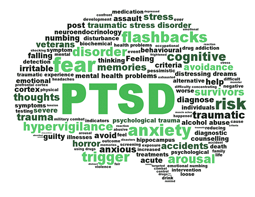 This Photo by Unknown Author is licensed under CC BY-SA
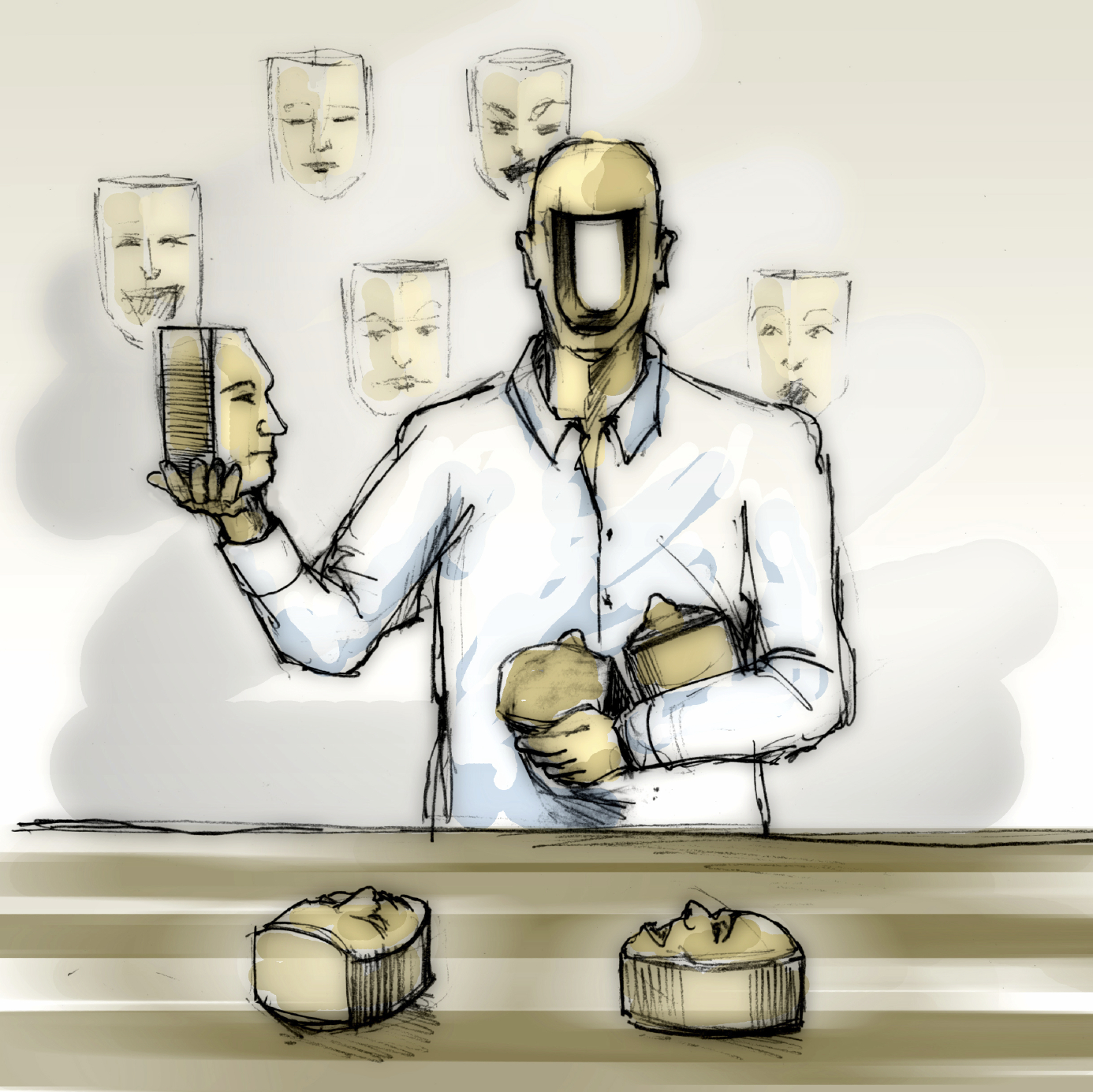 Dissociative Disorder
A condition that involves disruptions or breakdowns of memory, awareness, and identity
This Photo by Unknown Author is licensed under CC BY-ND
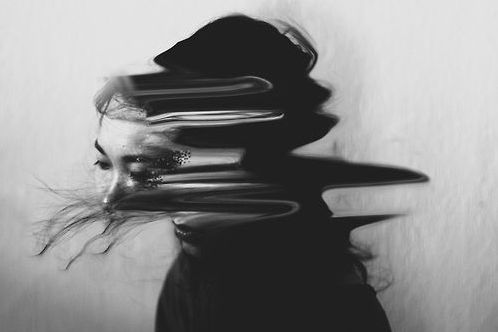 Dissociative amnesia
A psychological disorder that involves extensive, but selective, memory loss, but in which there is no physiological explanation for the forgetting
This Photo by Unknown Author is licensed under CC BY-NC-ND
Dissociative Fugue
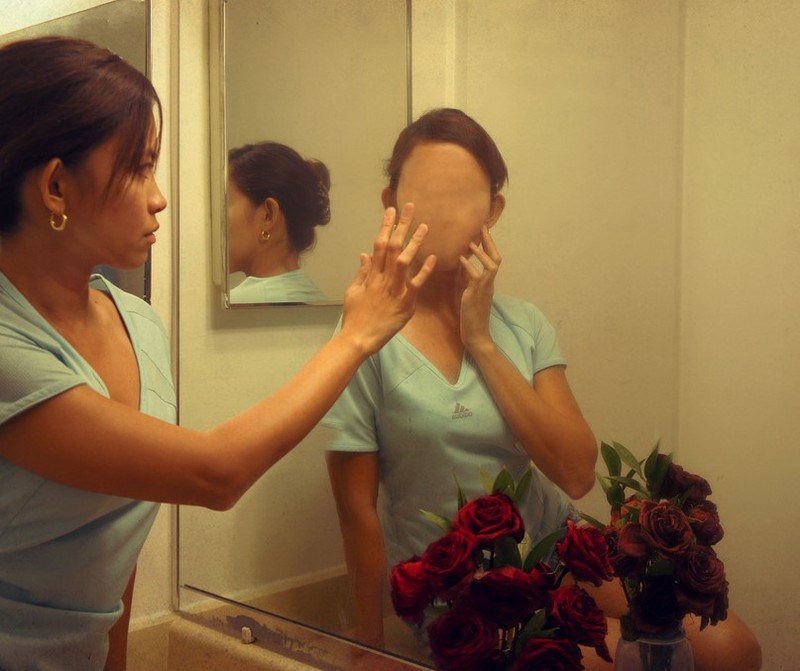 A psychological disorder in which an individual loses complete memory of his or her identity and may even assume a new one, often far from home.
This Photo by Unknown Author is licensed under CC BY-SA-NC
Dissociative Identity Disorder
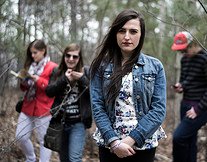 A psychological disorder in which two or more distinct and individual personalities exist in the same person, and there is an extreme memory disruption regarding personal information about the other personalities
This Photo by Unknown Author is licensed under CC BY-SA
Host Personality
The personality in control of the body most of the time